Pinhole Cameras
Haileybury Astana Year 8
Learning Objectives
Construct a pinhole camera
View the image of a candle using a pinhole camera
Investigate the effect of the aperture (size of the hole)
Investigate the use of a lens
Investigate the effect of multiple pinholes
Draw the image with one small hole.
Draw the image with a larger hole.
What happened when you placed a lens in front of the hole?
Describe the effect of making multiple holes.
Task
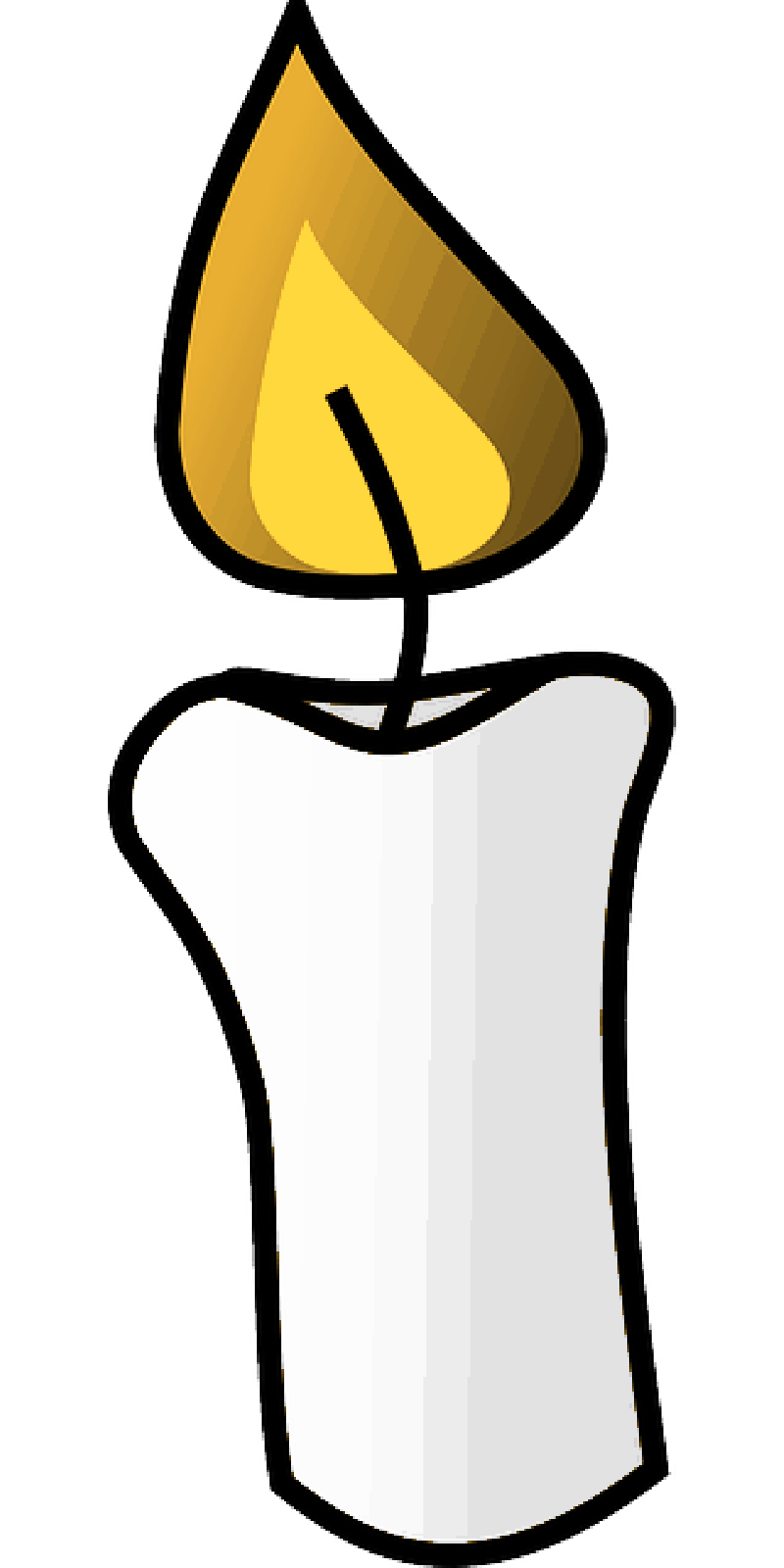 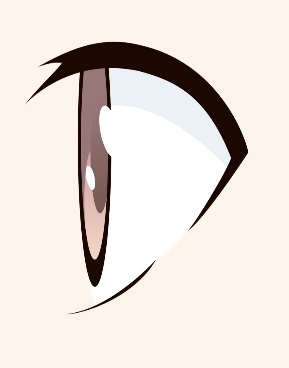 Draw the image with one small hole.
Draw the image with a larger hole.
What happened when you placed a lens in front of the hole?
Describe the effect of making multiple holes.
Task
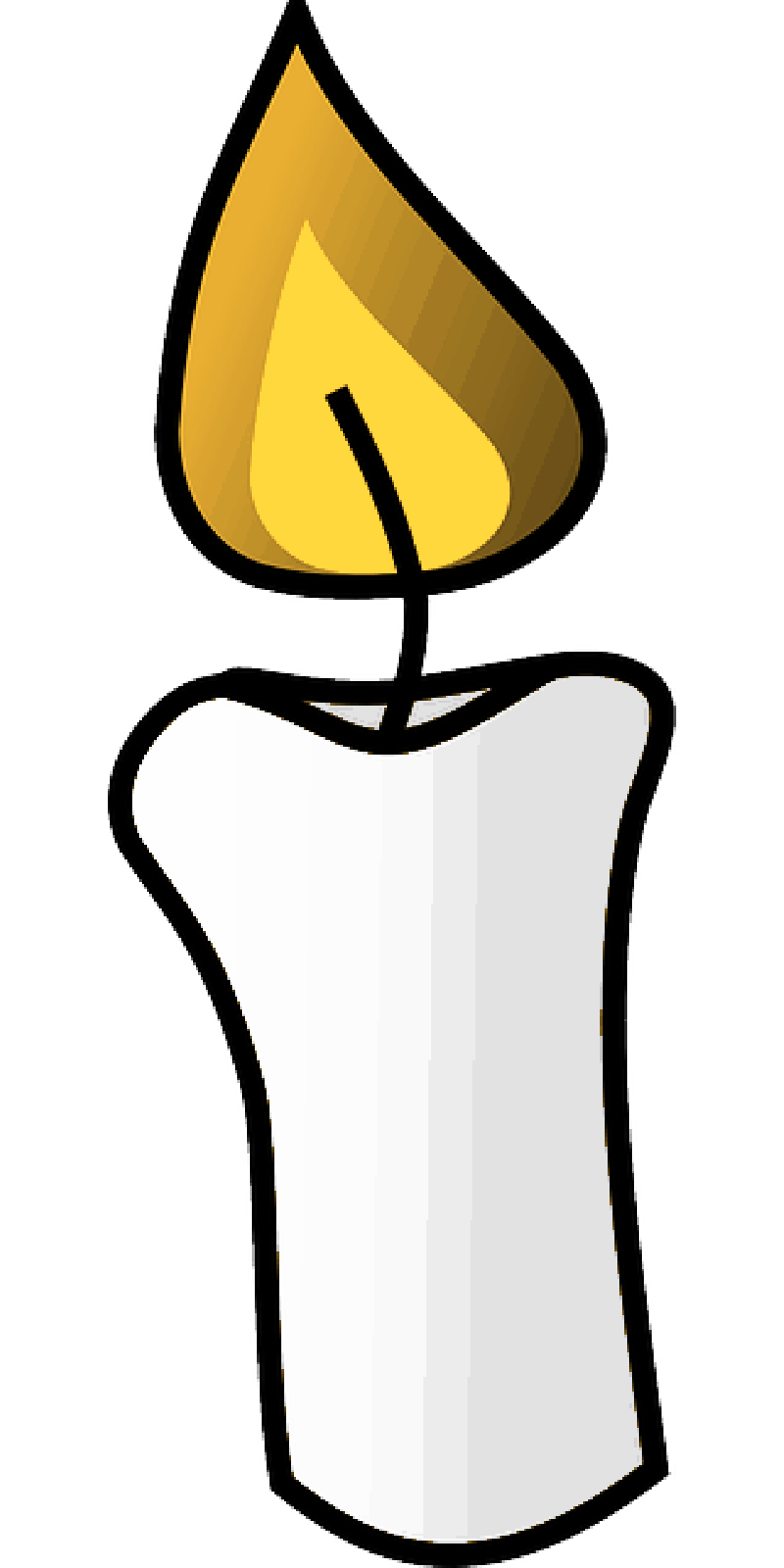 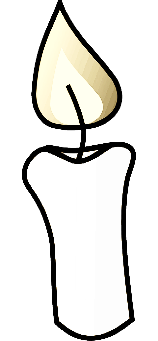 The image is clear but not very bright!
Draw the image with one small hole.
Draw the image with a larger hole.
What happened when you placed a lens in front of the hole?
Describe the effect of making multiple holes.
Task
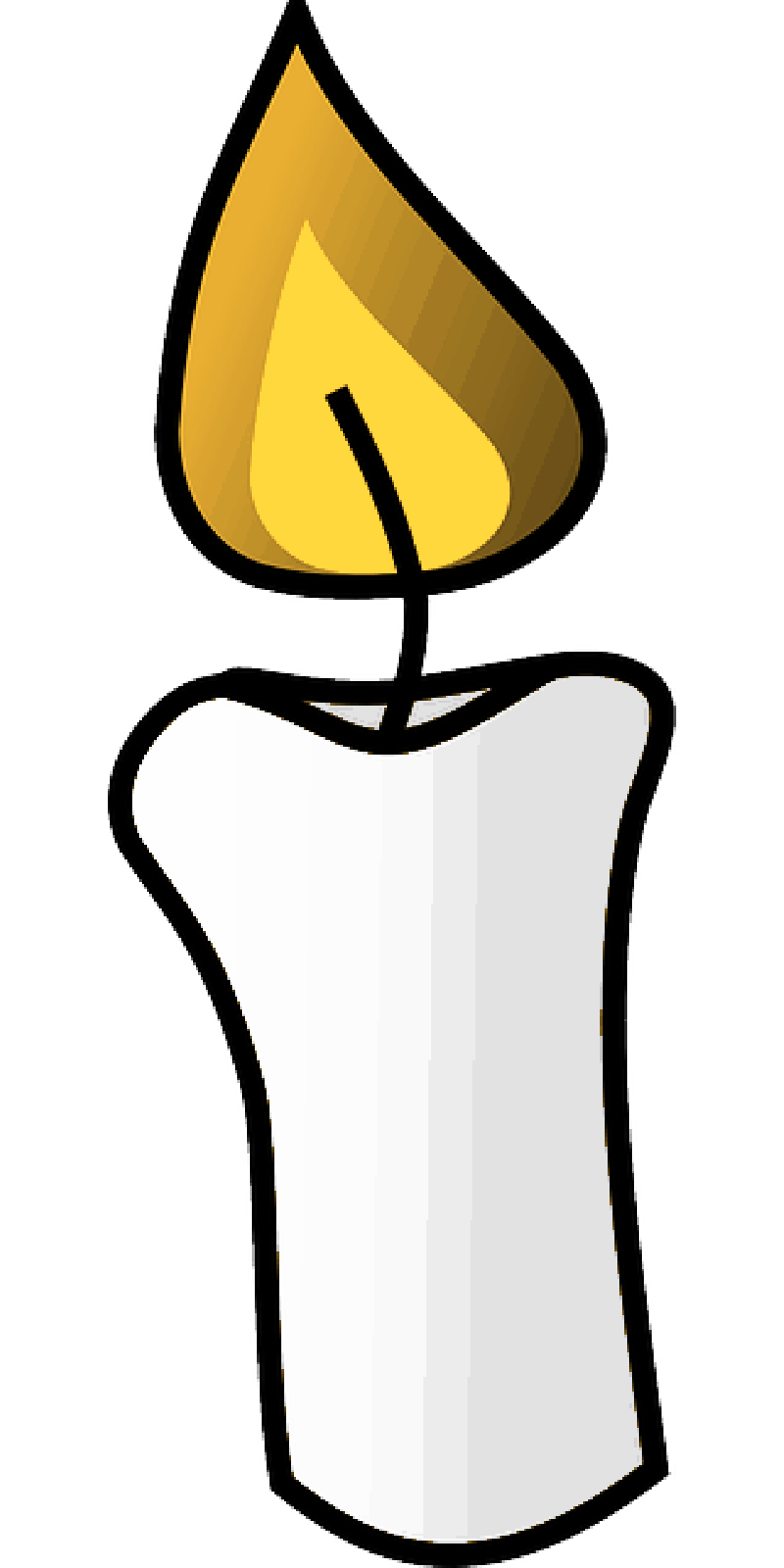 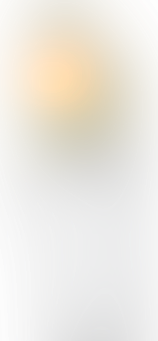 The image is brighter but blurred!
Draw the image with one small hole.
Draw the image with a larger hole.
What happened when you placed a lens in front of the hole?
Describe the effect of making multiple holes.
Task
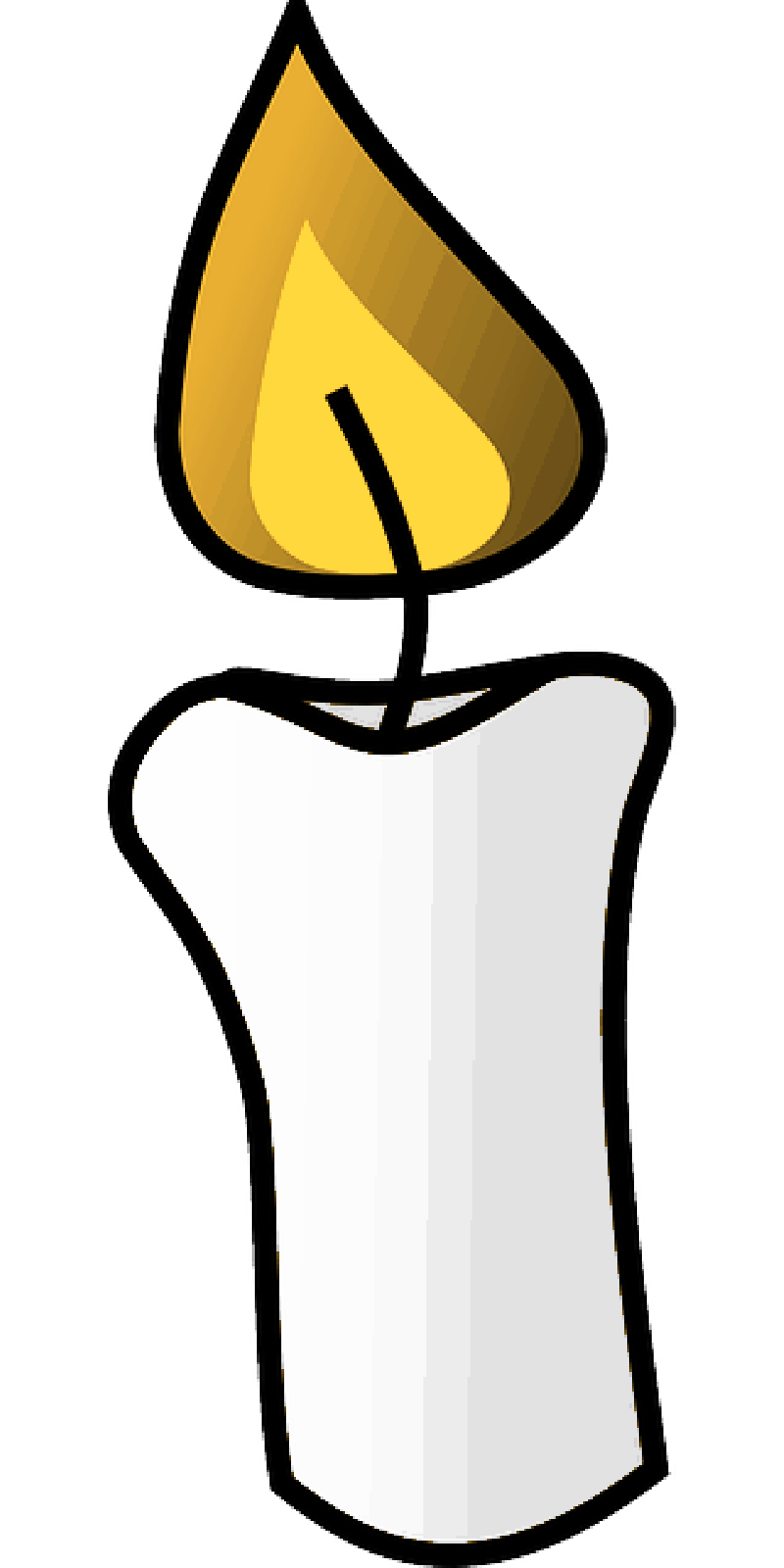 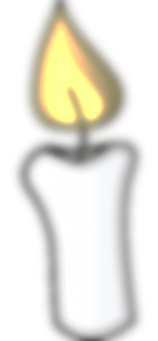 The image is brighter and sharp. Also it is the right way up!!
Draw the image with one small hole.
Draw the image with a larger hole.
What happened when you placed a lens in front of the hole?
Describe the effect of making multiple holes.
Task
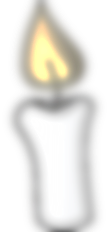 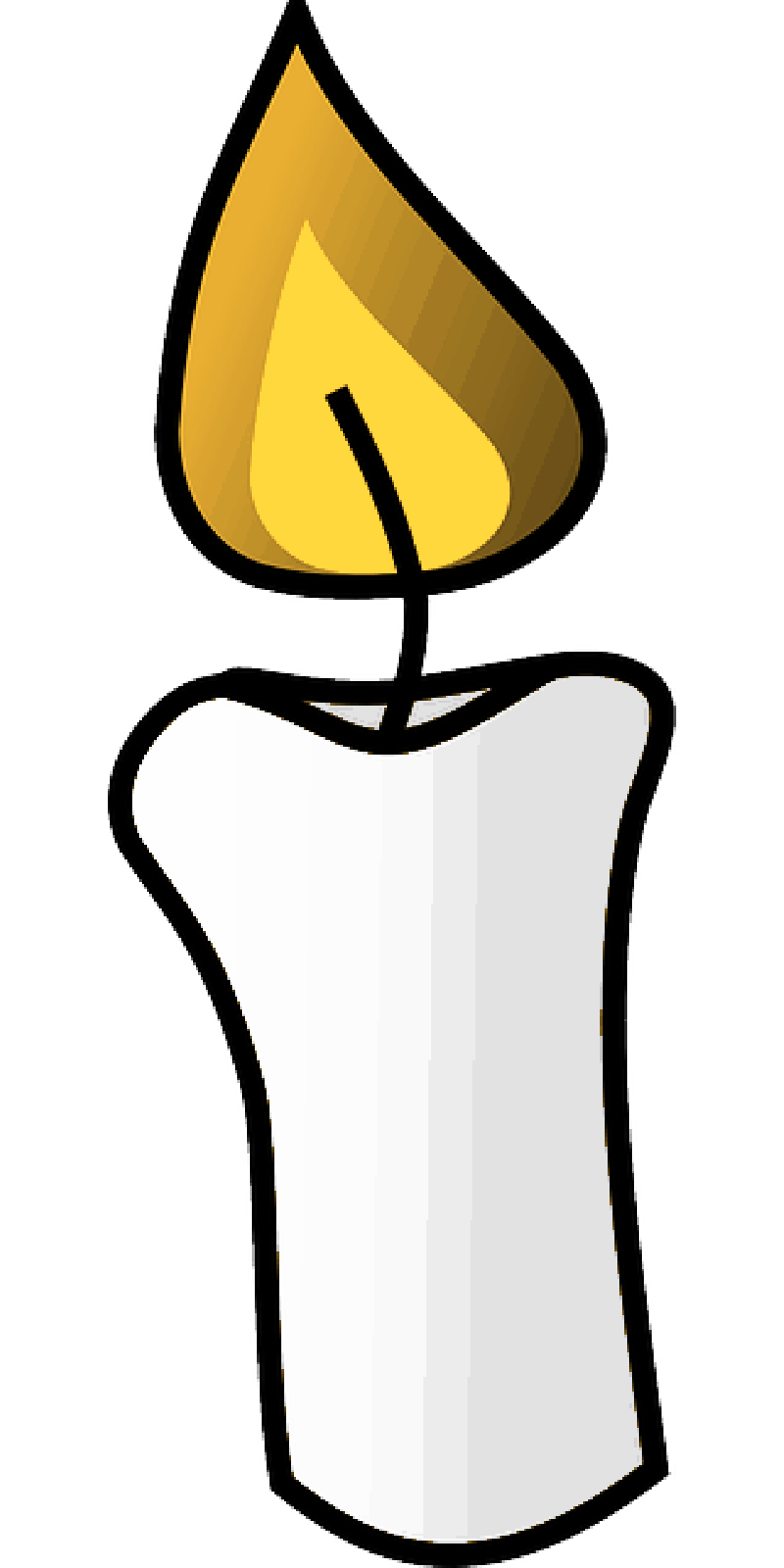 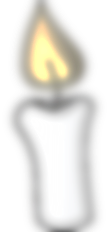 Multiple holes means multiple images!!!